Fetal Development Month by Month
First Month
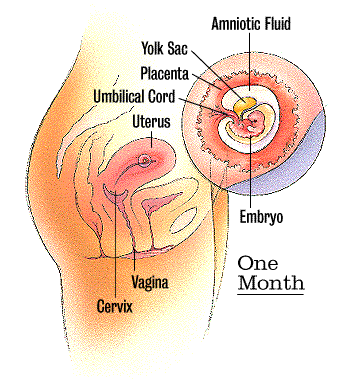 By the end of the first month, the embryo is about 1/10 of an inch long. The heart, which is no larger than a poppy seed, has begun beating.
First Month
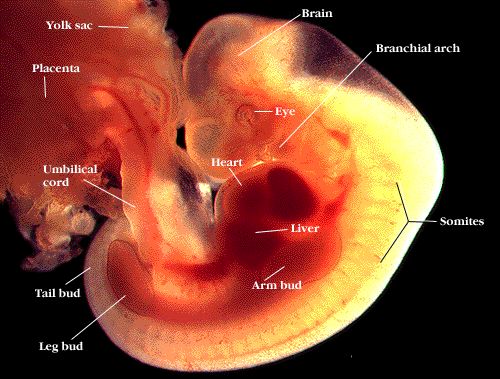 Two Months
The embryo is about 1/4 inch long and has distinct, slightly webbed fingers. Veins are clearly visible. The heart has divided into right and left chambers. Face, eyes, ears, and limbs take shape. Bones begin to form.
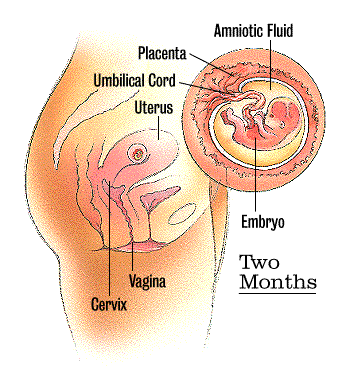 Two Months
Three Months
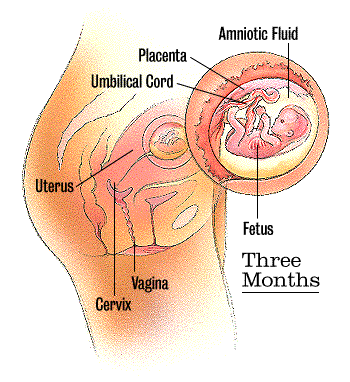 By now the fetus is 1-2 inches long and is fully formed. He has begun swallowing and kicking. All organs and muscles have formed and are beginning to function. Nostrils, mouth, lips, and eyelids form. Fingers and toes almost complete.
Four Months
By now the fetus is about 3 inches long and weighs 1 ounce. Can suck its thumb, swallow, hiccup, and move around. Facial features become clearer. His heartbeat can be heard clearly. This is when you may feel your baby's first kick.
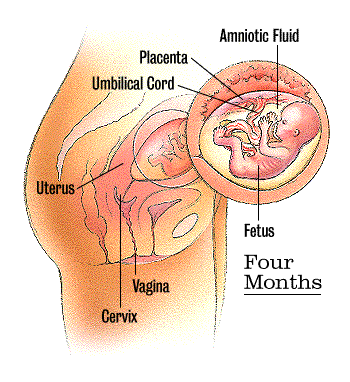 4 months
Five Months
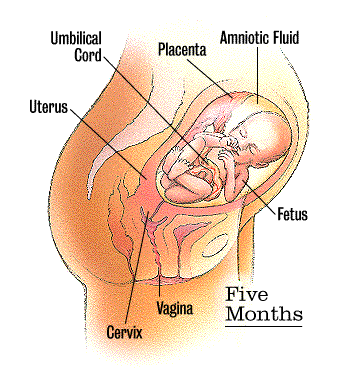 Fetus is about 6 ½-7 inches and weighs about 4-5 ounces. Hair, eyelashes, and eyebrows appear. Your baby will become more active during this month.
Six Months
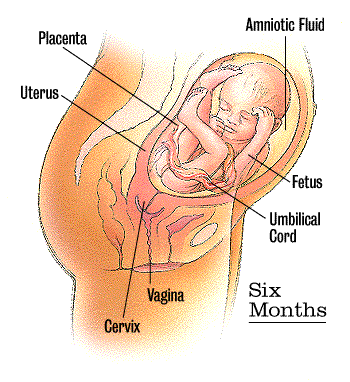 Eyebrows and eyelids are visible. Your baby's lungs are filled with amniotic fluid, and he has started breathing motions. If you talk or sing, he can hear you.
6 Months
Seven Months
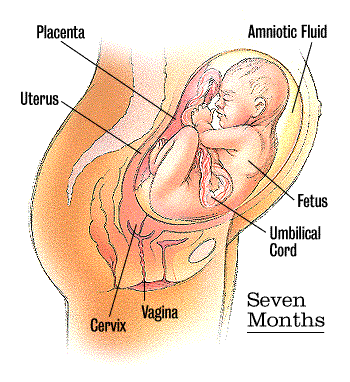 By the end of the seventh month, your baby weighs about 1 1/2 - 2pounds and is about 12 inches long. His body is well-formed. Fingernails cover his fingertips
7 Months
Eight Months
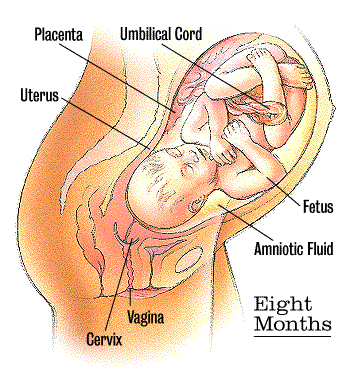 Your baby is gaining about half a pound per week, and layers of fat are piling on. He has probably turned head-down in preparation for birth. He weighs between 3 and 5 pounds.
8 months
Nine Months
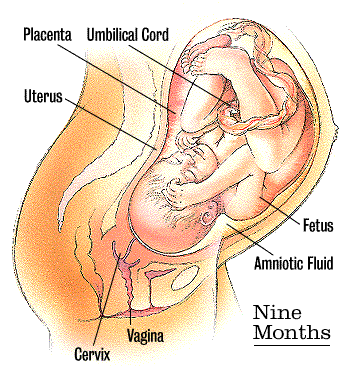 Your baby is a hefty 5 to 7 pounds and measures between 18 and 22 inches. As he becomes more crowded, you may feel him move around less. Descends into pelvis and prepares for birth.